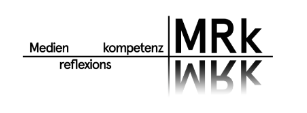 Folien zum Workshop
„Schnelllebigkeit auf Social Media – Schwerpunkt Achtsamkeit am Beispiel von TikTok“

Material von: Gina Knierim, Alina Leucker, Marvin Niehörster, Alba González Pericacho und Lena Verrelli
Theorie: Aufmerksamkeit und Konzentration
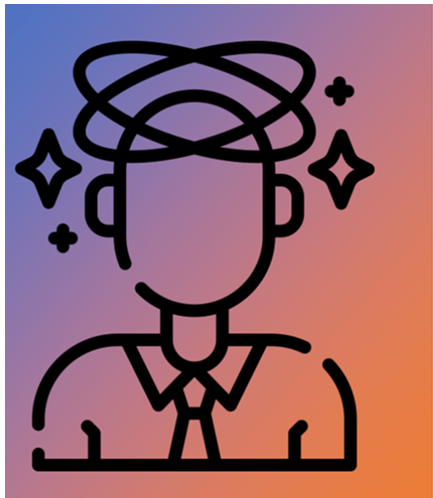 Definition:
Psychologischer Effekt
Fähigkeit, einen bestimmten Reiz zu fokussieren
Verarbeitung von Informationen
Kann variieren in:
Intensität
Dauer
Beeinflusst durch
individuelle Merkmale, Umgebungsfaktoren und Aufgabenanforderungen
2
Aufmerksamkeit – Wie funktioniert das?
Die Funktionsweise ist ein komplexer Prozess

Zwei Hauptarten:
Selektive Aufmerksamkeit
Geteilte Aufmerksamkeit
3
Aufmerksamkeit – Wie funktioniert das?
Selektive Aufmerksamkeit
Bewusstes Konzentrieren auf einen Reiz
Andere Reize / Ablenkungen werden ausgeblendet
Ermöglicht: Fokussierung auf das Wesentliche
Kann bewusst oder unbewusst erfolgen
Bsp.: Klassenarbeiten
Geteilte Aufmerksamkeit
Fähigkeit: Aufmerksamkeit auf mehrere Reize zu richten
Aufteilung auf verschiedene Reize
Herausfordernd: begrenzte Kapazität auf mehrere Ziele verteilen
Verbesserung der Fähigkeit durch Training und Erfahrung
Bsp.: Sportunterricht & Koordinationstraining
4
Problem: Abnahme der Aufmerksamkeitsspanne
Oft Zurückführung auf fortschreitende Digitalisierung
Ablenkungen durch Smartphones, soziale Medien und andere digitale Mittel
Moderner Lebensstil: Zeitdruck, Multitasking
Auswirkungen:
Probleme bei der Konzentration
Schwierigkeiten bei der Aufnahme von Informationen
Verminderung der individuellen Produktivität und Leistungsfähigkeit
5
Wie kann man Aufmerksamkeit erzeugen?
6
Wie kann man Aufmerksamkeit erzeugen?
7
Wie kann man die Aufmerksamkeitsspanne verbessern?
Sich bewusst Prioritäten setzen
Schaffen von Routinen und Strukturen, um Ablenkungen zu reduzieren
Regelmäßig Pausen einlegen
Das Erlernen von Techniken, wie Achtsamkeit und Meditation, können die eigene Aufmerksamkeit stärken und länger aufrechterhalten
8
Theorie: Achtsamkeit
Bewusste Entscheidungen, wie:
Wann öffne ich TikTok und für was?
Wieso bin ich auf der Plattform unterwegs? (Langeweile, Zeitvertreib, etc.)
Es gibt Achtsamkeitsübungen, die dabei helfen, unsere Aufmerksamkeit und unser Bewusstsein zu trainieren
9
Resümee
Warum spielt Achtsamkeit für euch so eine große Rolle? (Oder warum auch nicht?)

Würdet Ihr etwas an eurem eigenen Social-Medien Verhalten ändern?
Wenn ja, was?
Wenn nein, warum nicht?
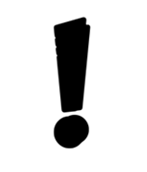 10
Quellenverzeichnis
AOK-Gesundheitsmagazin (2020): Achtsamkeit. Meditation und Achtsamkeitstraining für den Alltag. URL: https://www.aok.de/pk/magazin/wohlbefinden/achtsamkeit/meditation-und-achtsamkeit/ (letzter Zugriff: 22.05.2023).
Gitnux (2022): Was ist TikTok? Definition, Neuerungen und mehr. URL: https://blog.git-nux.com/de/tiktok/ (letzter Zugriff: 22.05.2023).
Hessisches Kultusministerium (Hrsg.) (2011): Bildungsstandards und Inhaltsfelder. Das neue Kerncurriculum für Hessen. Sekundarstufe I – Gymnasium. Deutsch. URL: https://kultusministerium.hessen.de/sites/kultusministerium.hessen.de/files/2021-06/kerncurriculum_deutsch_gymnasium.pdf (letzter Zugriff: 22.05.2023).
Hessisches Kultusministerium (Hrsg.) (2021): Lehrplan Deutsch. Gymnasialer Bildungsgang. Jahrgangsstufen 5 bis 13. URL: https://kultusministerium.hessen.de/sites/kultusministerium.hessen.de/files/2021-06/g9-deutsch.pdf (letzter Zugriff: 22.05.2023).
Kampmann, E. / Schwering, G. (2017). Teaching Media. Medientheorie für die Schulpraxis. Grundlagen, Beispiele, Perspektiven. Bielefeld: Transcript Pädagogik. S.21.
Korte, M. (2018): Vom Kapiertrieb des Menschen: Motivation und Konzentration aus Sicht eines Lernforschers. In: C. Goor & M. C. Bauer. Was treibt uns an? Motivation und Frustration aus Sicht der Hirnforschung (S. 1-21). Berlin / Heidelberg: Springer.
11
Quellenverzeichnis
Kultusminister Konferenz (Hrsg.) (2016): Bildung in der digitalen Welt. Strategie der Kultusministerkonferenz. Beschluss der Kultusministerkonferenz vom 08.01.2016 in der Fassung vom 07.12.2017. URL: https://www.kmk.org/fileadmin/pdf/PresseUndAktuelles/2018/Digitalstrategie_2017_mit_Weiterbildung.pdf (letzter Zugriff: 22.05.2023).
Kunz, S. (2018). Achtsamkeit und digitale Medien – ein Gegensatz? URL: https://www.coaching-friedrichshain.de/achtsamkeit-und-digitale-medien/#:~:text=Schreiben%20Sie%20einen%20Tag%20lang,Stunden%20digitale%20Abstinenz%20am%20Tag (letzter Zugriff: 25.05.2023).
Marx, S. (2019): Medienkompetenz. Vom selbstbestimmten Umgang mit den Medien. In: Philosophische Praxis 1, Baden Baden: Academia Verlag.
Müsseler, J. (2000): Lexikon der Psychologie. Aufmerksamkeit. URL: https://www.spektrum.de/lexikon/psychologie/aufmerksamkeit/1655 (letzter Zugriff: 24.05.2023).
Philipps-Universität Marburg, Zentrum für Lehrerbildung: Handreichung zur Erstellung eines schriftlichen Unterrichtsentwurfs im Rahmen von PraxisLab. In: Philipps-Universität Marburg, Zentrum für Lehrerbildung: ProPraxis. Informationen für Studierende im Rahmen von PraxisLab (StPO L3 2018), S. 9 – 12. URL: https://www.uni-marburg.de/de/zfl/downloads/praktika/informationsbroschuere-praxislab-studierende-stpo-l3-2018.pdf (letzter Zugriff 22.05.2023).
Trabandt, S. (2020): Achtsamkeit in der Schule. Bedeutung, Umsetzung und Herausforderungen. In: pedocs.
12